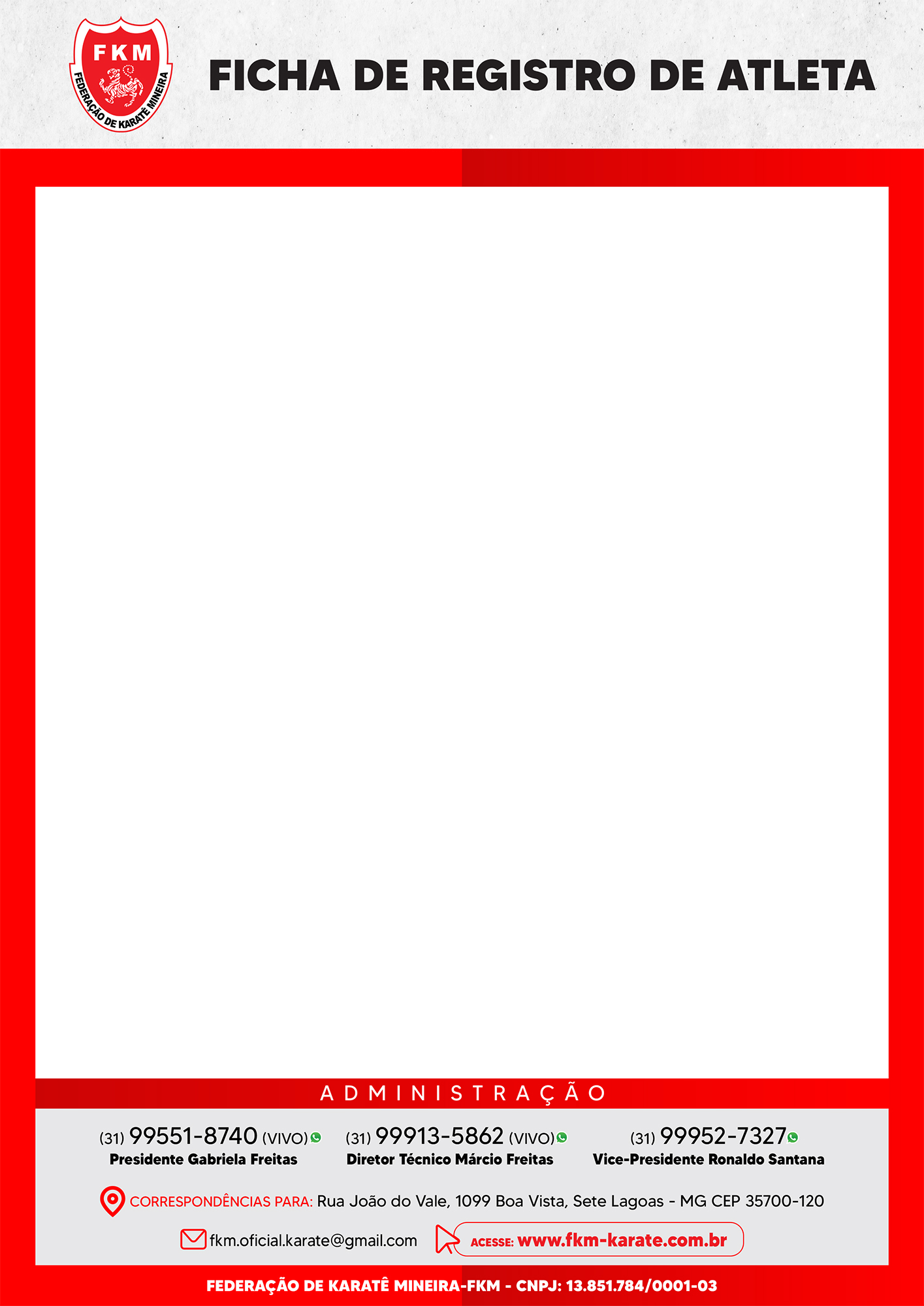 FOTO3X4